Case study of Jordan on 11-12-2023:
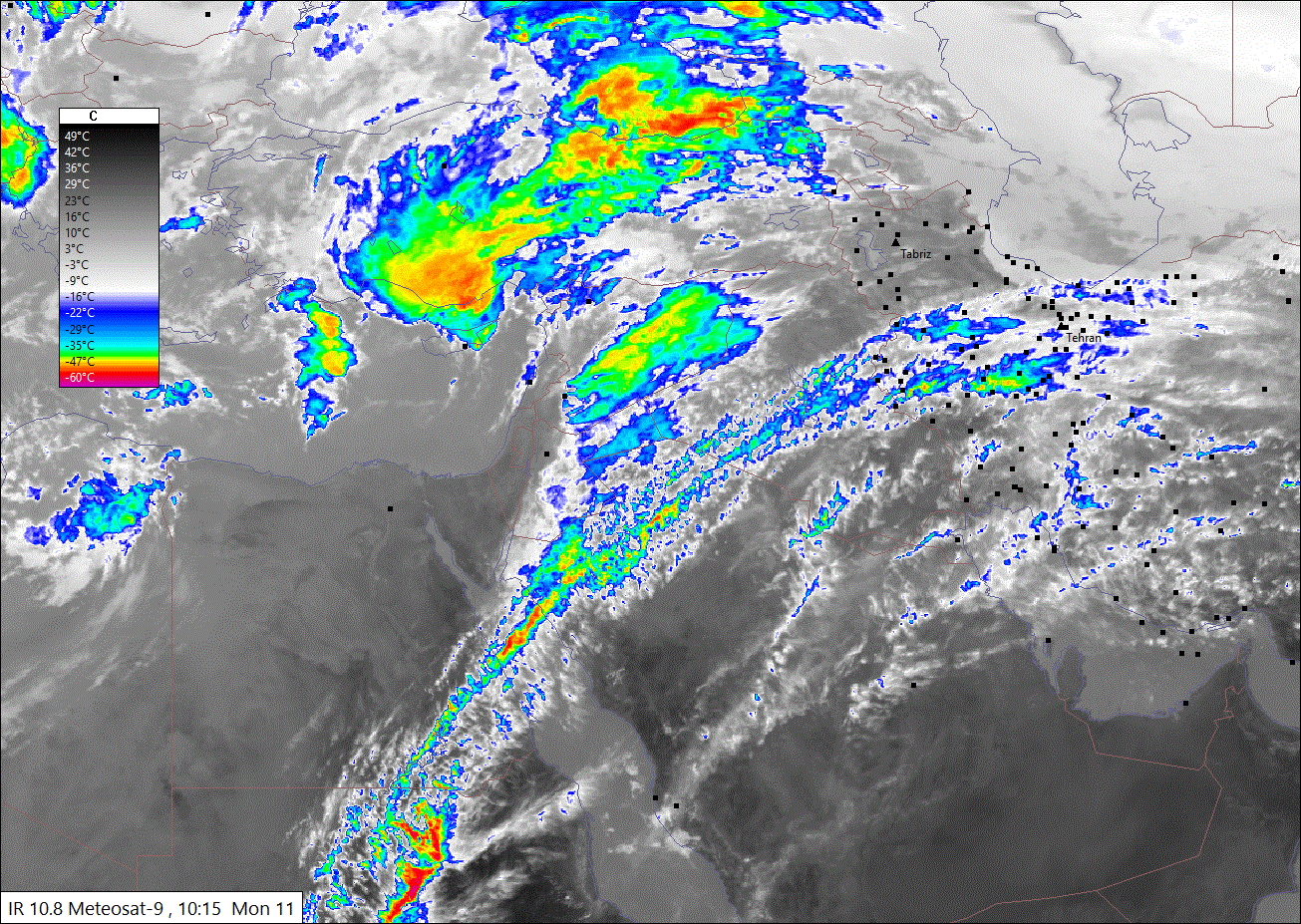 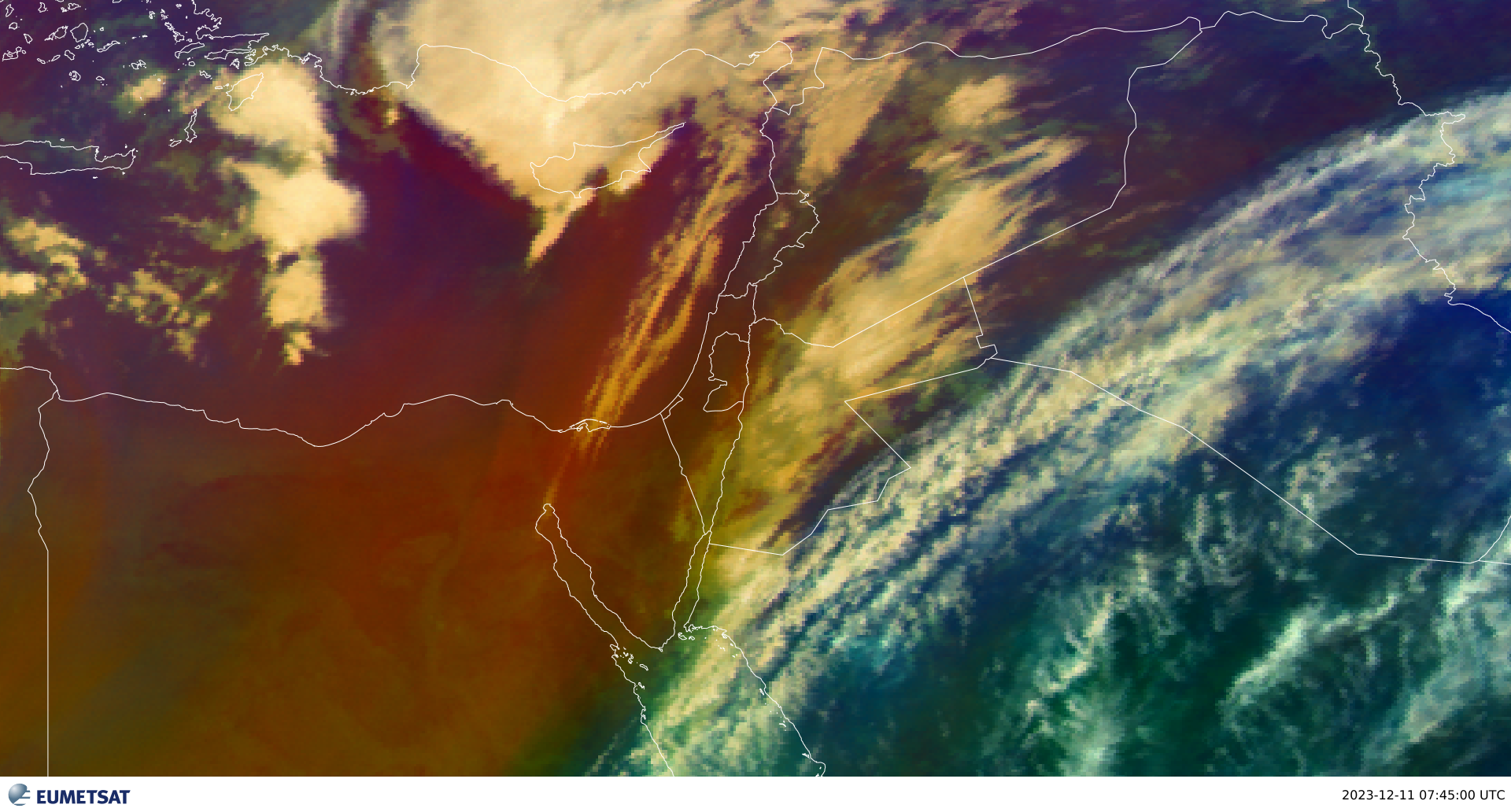 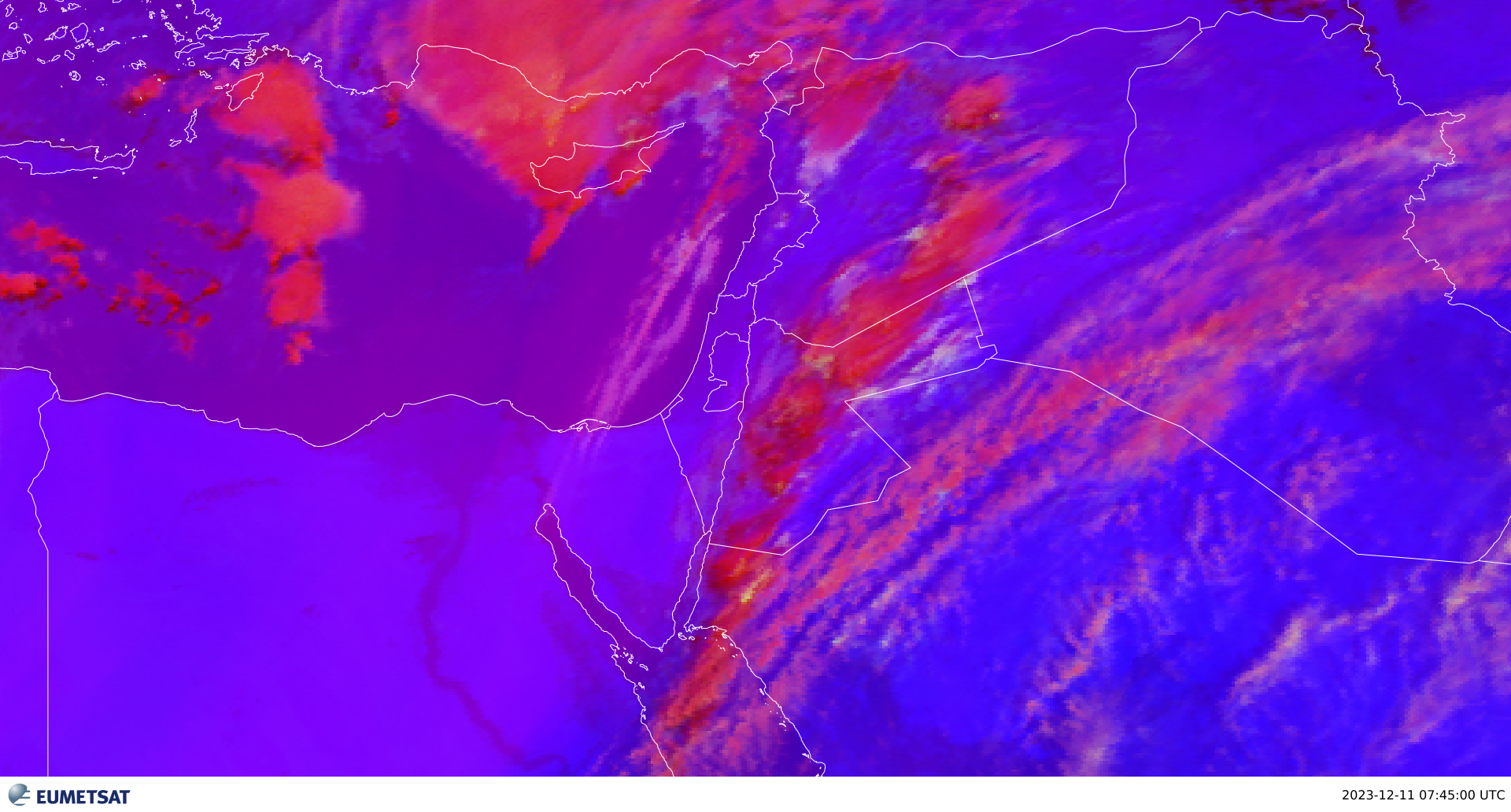 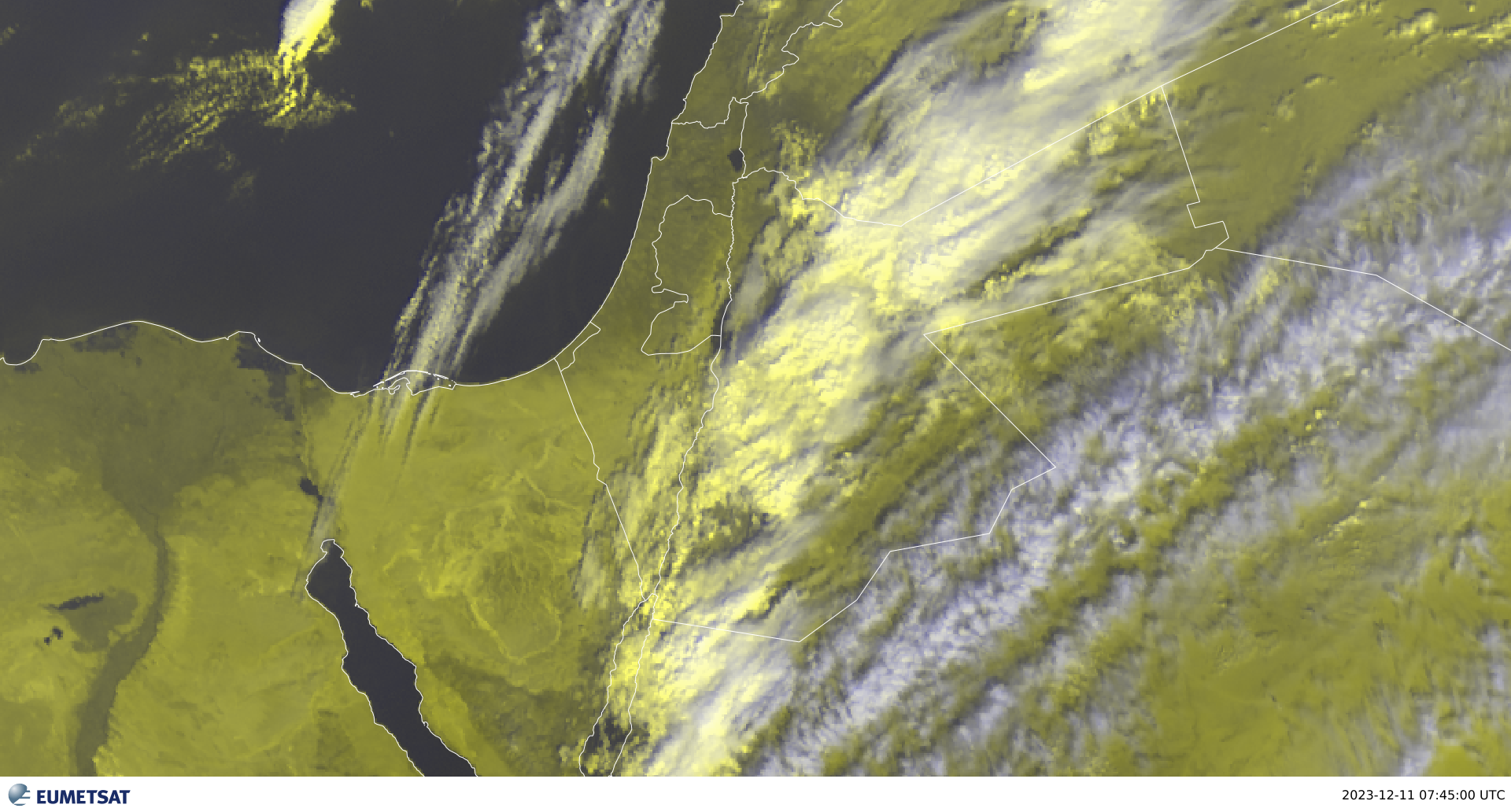 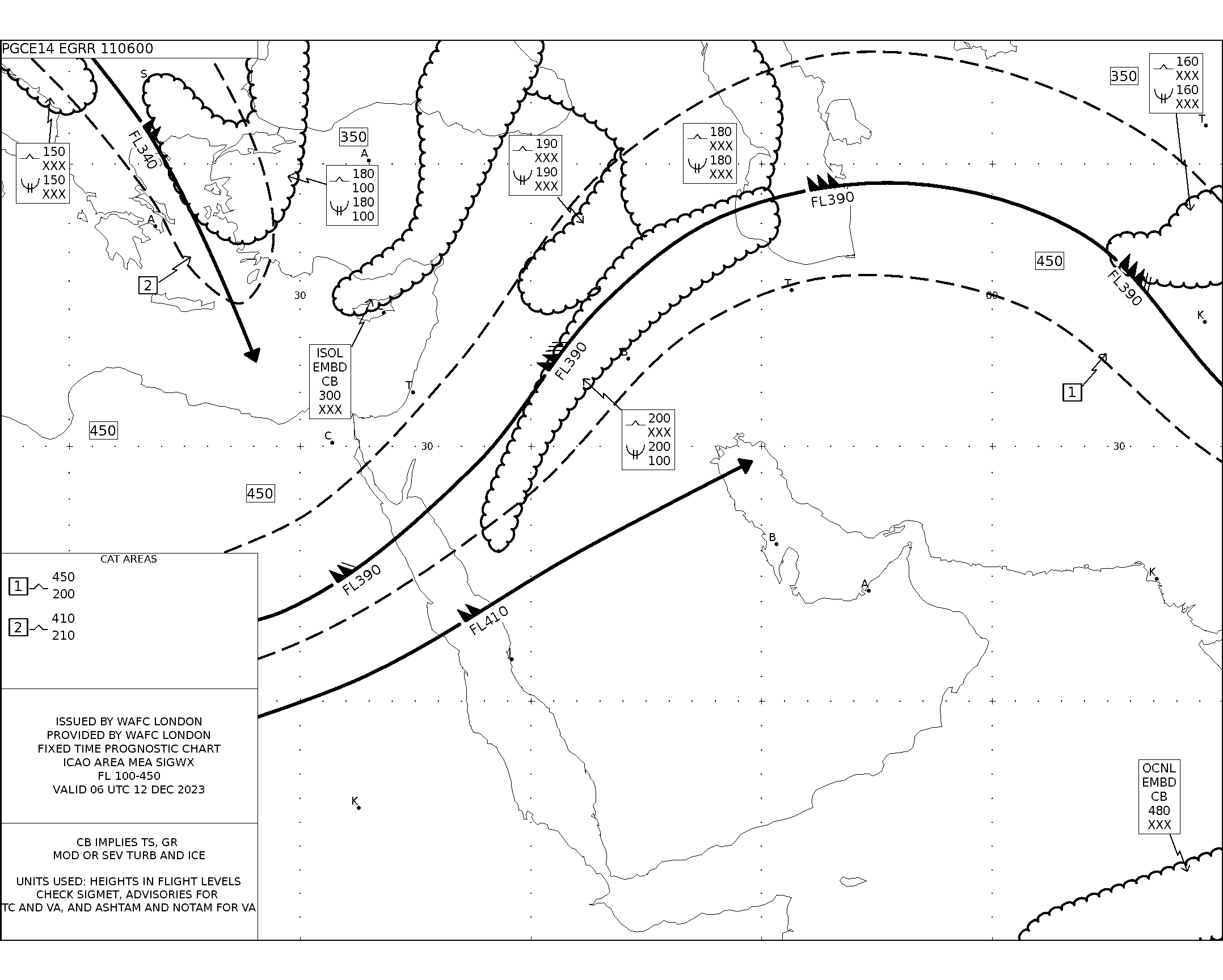 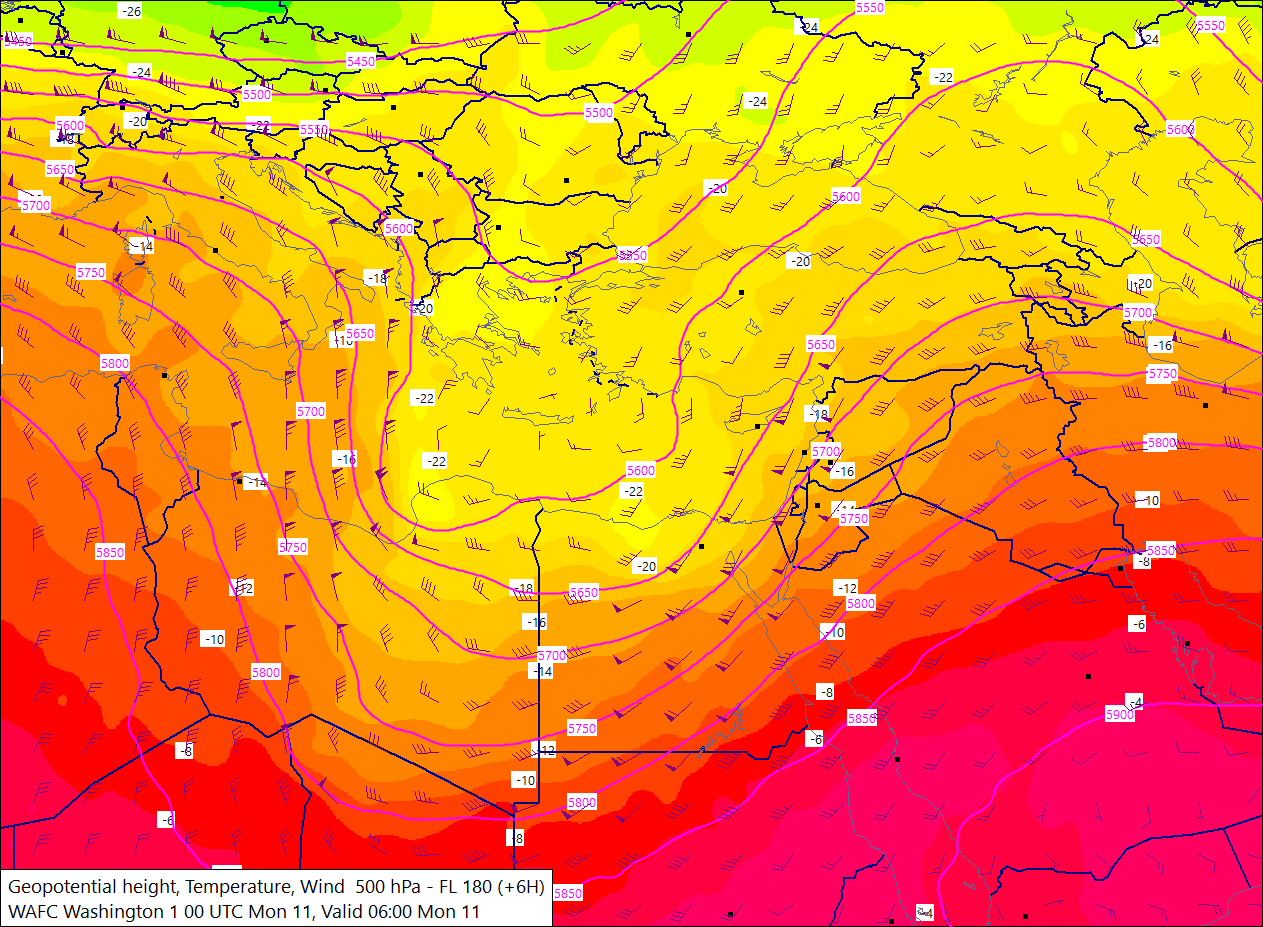 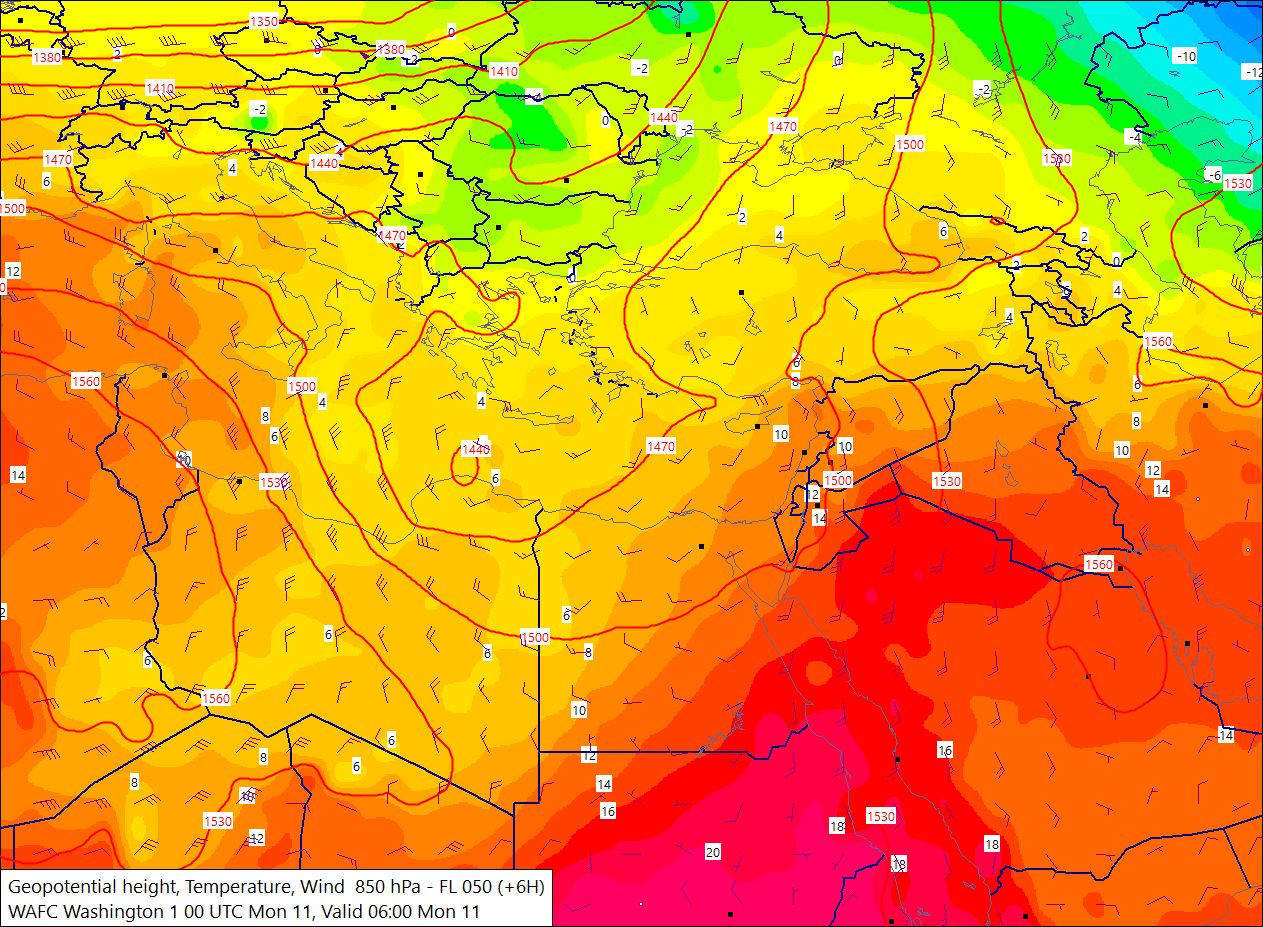 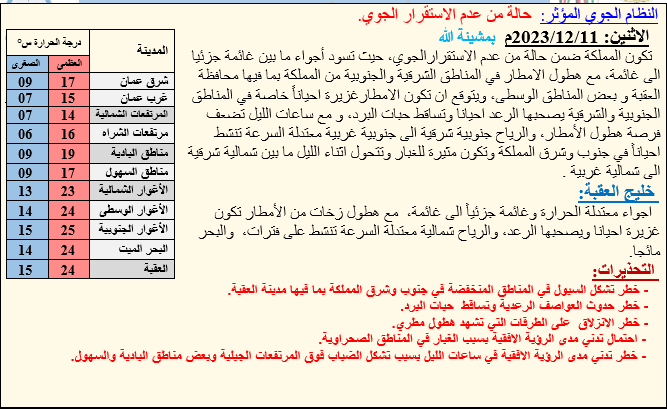 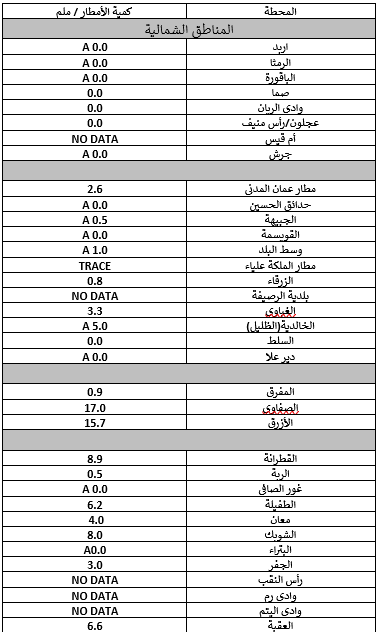 Shukran…